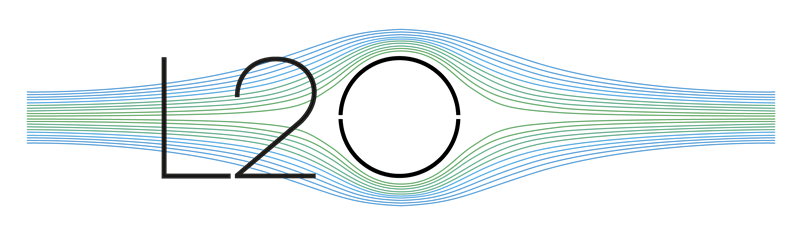 L20 Launch BEIJING 

1 FEBRUARY 2016
John EVANS 
Tuac/Ituc
L20 STANDING OBJECTIVES:“REBUILDING ECONOMIES JOBS AND WAGES”
Support jobs and stimulate growth
Reduce income inequality
Support development 
Re-regulate financial markets
Have unions at the table

These are all still relevant in 2016
Looking back at the Antalya Summit Outcomes
G20 Policy Priorities on the labour income share and inequalities 

Target to reduce the number of young people excluded from jobs or training by 15% by 2025

G20 Framework on Promoting Quality Jobs 

Adoption of the BEPS Action Plan 

B20-L20 Agreement (25by25 target, digital economy & apprenticeships)

Joint Finance & Labour Ministerial & social partners’ inclusion (social dialogue recognized in Antalya communiqué)
Looking back at the Antalya Summit Outcomes
Disproportionate voice given to B20 at the Summit, need more parity 

G20 growth target undershot, no timely implementation 

Need for an infrastructure & wage recovery policy package 

Prioritization and execution processes for public-private-partnerships (PPP), support for “Inclusive business” in development 

Failure to address social standards in GVCs (esp in comparison to the G7)
Looking back at the Antalya Summit Outcomes
National investment strategies 

G20 Skills Strategy

Refugee paragraph
The Brisbane Legacy
G20 Growth Strategies and Employment Plans
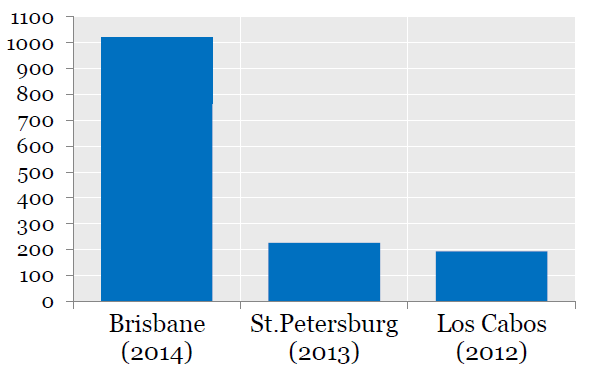 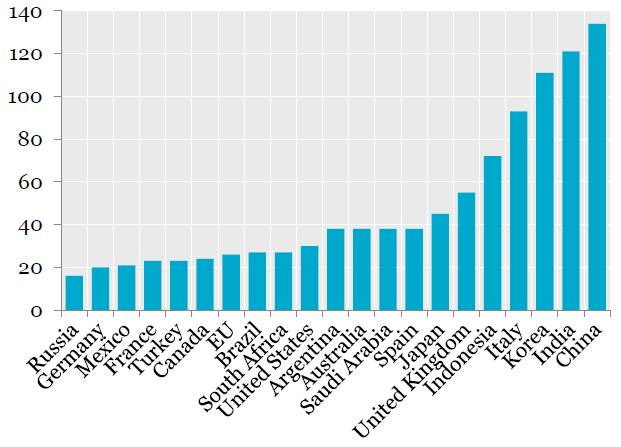 Number of policy commitments
Number of policy commitments
Submitted as part of the Brisbane Action Plan 

Progress towards raising the level of their combined GDP by 2.1 percent by 2018 relative to Oct 2013 baseline projections

Close to 1000 individual structural policy commitments, of which more than 800 are new 

More than ½ of commitments is related to infrastructure (26%) or jobs (30%)
Meanwhile, the situation on the ground gets worse:
Projections of economic growth revised downwards – again! (IMF & OECD)

On unchanged policies the jobs gap continues to rise and by 2019, more than 212 million people will be out of work, up from 201 million in 2014

Almost 74 million young people, aged 15–24, were looking for work in 2014

Especially young women, continue to be disproportionately affected
The “jobs gap” will continue to rise until the end of the decade
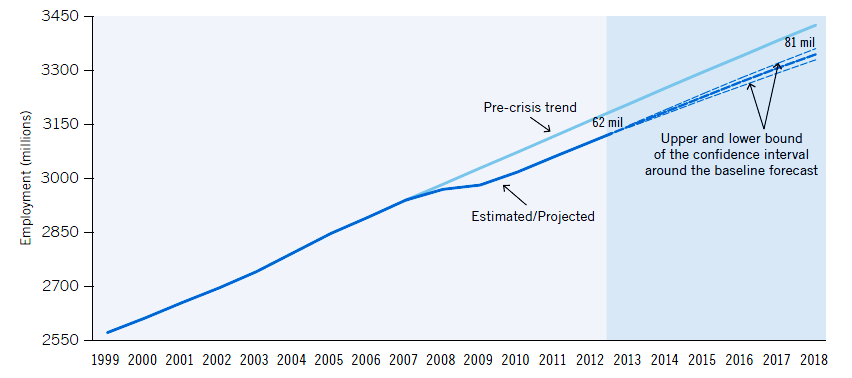 ILO
Evolution of average wages & labour productivity in selected G20 economies
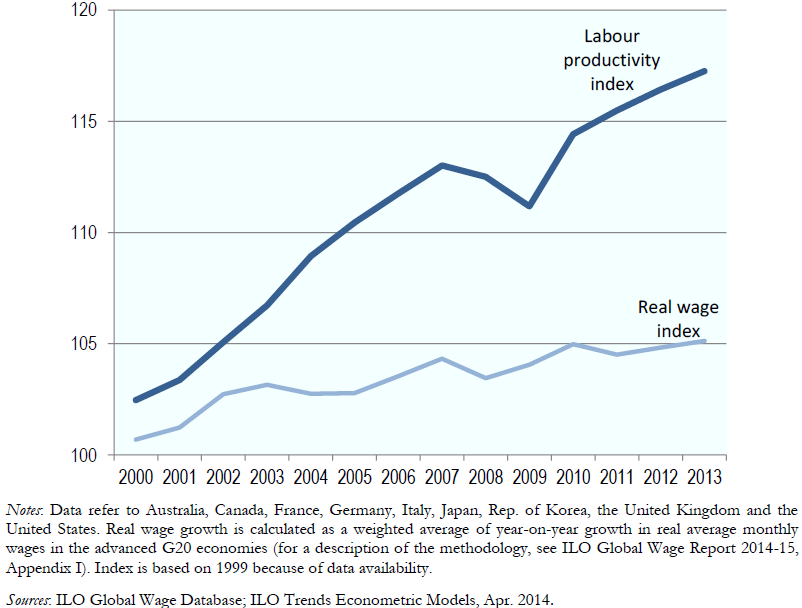 [Speaker Notes: Source: ILO Global Wage Database; ILO Trends Econometric Models, Apr. 2014.]
L2O Tracking of G20 Commitments
November 2015 assessed replies to questionnaire from trade union centres in 17 G20 countries
Followed the first L20 tracking exercise in 2014
That had revealed that   the G20 had followed up least the commitments made in 2013 that mattered to union members most
2.1% Growth Target
Only 18% think their country will completely or very likely achieve the goal by 2018

41% expect the economic situation to worsen a little

32% believe that it will remain the same
Specific G20 Action Plans fare much better in comparison
[Speaker Notes: on average, the three G20 commitments on elevating female labour market participation by 25% by 2025 (25by25), the declaration on Safer Workplaces and the G20/ OECD Base Erosion and Profit Shifting Action Plan were ranked as “rather achievable” at national level 

25by25: VP = 23% / P = 45% / QP = 14% / Marginal = 18%
 
Safer workplaces: VP= 54% / P = 31%/ QP = 5% / M = 5% / Rather negative = 5% 
 
BEPS: VP = 41% / P = 36% / QP = 9%/ M = 5% / RN = 9 %]
Spotlight on the 800 commitments
74% said that further commitments need to be made to achieve the 2.1% growth target & improve living conditions for workers
Out of 76 growth policies, “some progress” on implementation in 9 countries, “insufficient progress”  in 6 countries on average
Individually: 18% (no progress), 30% (insufficient progress), 40% (some progress) & 12% (strong progress)
62% were perceived as having a positive impact on working families, 19% as “neutral”, 15% “negative” & 4% “highly negative”
Multiple cases of policies being rated as highly positive but showing no progress (and vice versa)
[Speaker Notes: In difference to last year (62%)]
G20 youth target: Very useful (30%) or quite useful (55%)
[Speaker Notes: “Taking action against irregular and informal employment” coming out as the only measure considered “extremely important”, followed by “Promoting apprenticeships”, “Facilitating first-time job placement”, “On-the-job training” and “Enabling a variety of educational pathways” (all very important). “Programmes to enhance mobility of young workers” and “Encouraging youth entrepreneurship” were considered to be only moderately important on average.]
UNION  FOCUS
Ensuring L20 goals (jobs and reducing inequality) are on the “inclusion” agenda and the EWG subgroup and in the outcomes of the joint Labour and Finance Minister meeting 
Research and advocacy with a view to promote wage-led growth, collective bargaining coverage, social protection and respect for labour rights (see latest IMF research)
Build on “safe work” G20 statement to engage discussion on decent work and supply chains, and development, by linking to the G7 discussion
Track and influence the infrastructure investment follow up 
L20 “tracking” to ensure follow up on  G20  commitments on  job creation, gender – 25/25, quality apprenticeship
Track BEPS and Tax Evasion follow up
L20 timelines 2016
G20 LABOUR AND EMPLOYMENT MINISTERS’ MEETING and L20 SUMMIT
G20 SHERPAS
G20 EMPLOYMENT WORKING GROUP
February
March
April
May
June
July
August
Sept.
OECD MINISTERIAL COUNCIL AND FORUM
G20 LEADERS SUMMIT
L20 LAUNCH
G20  EMPLOYMENT WORKING GROUP
THANK YOU谢谢